The author(s)
Title of the paper
Title of the paper
The author(s)
Author’s name, affiliation, e-mail address
Author’s name, affiliation, e-mail address
Author’s name, affiliation, e-mail address
Author’s name, affiliation, e-mail address
Author’s name, affiliation, e-mail address
Author’s name, affiliation, e-mail address
Author’s name, affiliation, e-mail address
Author’s name, affiliation, e-mail address
Author’s name, affiliation, e-mail address
Author’s name, affiliation, e-mail address
INTRODUCTION
THE RESULT(S)
CONCLUSIONS
INTRODUCTION
THE RESULT(S)
CONCLUSIONS
Please insert your short introduction of your paper here!
Please insert your result(s) here!
Text or graphs/tables. 

Table/graph format: 














Figure 1. The diagramm 
Source: Porter, 2002 own edition
Please insert the conclusion(s) of your paper here!
METHOD(s)
METHOD(s)
Please insert the method(s) of your paper here!
Maximum of seven refererences from the scientific paper
Reference 1
Reference 2
Reference 3
Reference 4
Reference 5
Reference 6
Reference 7

Please check the formal requirements on the second page of the e-poster format! On the second page you can find a sample!
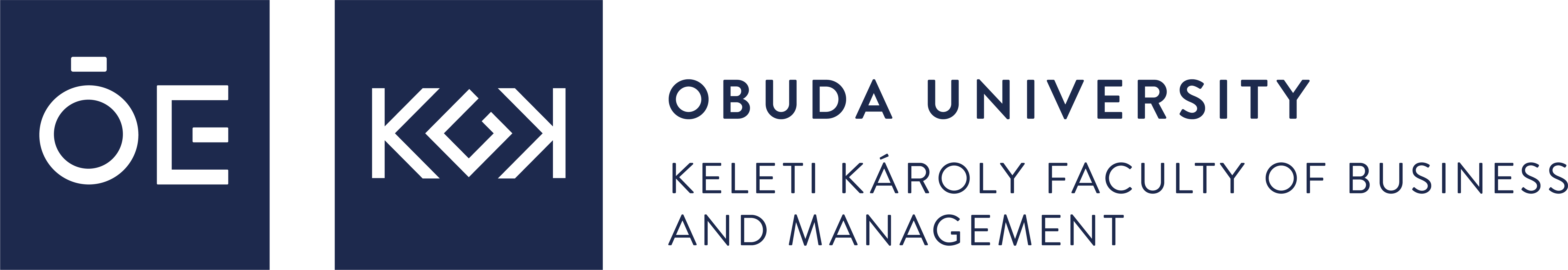 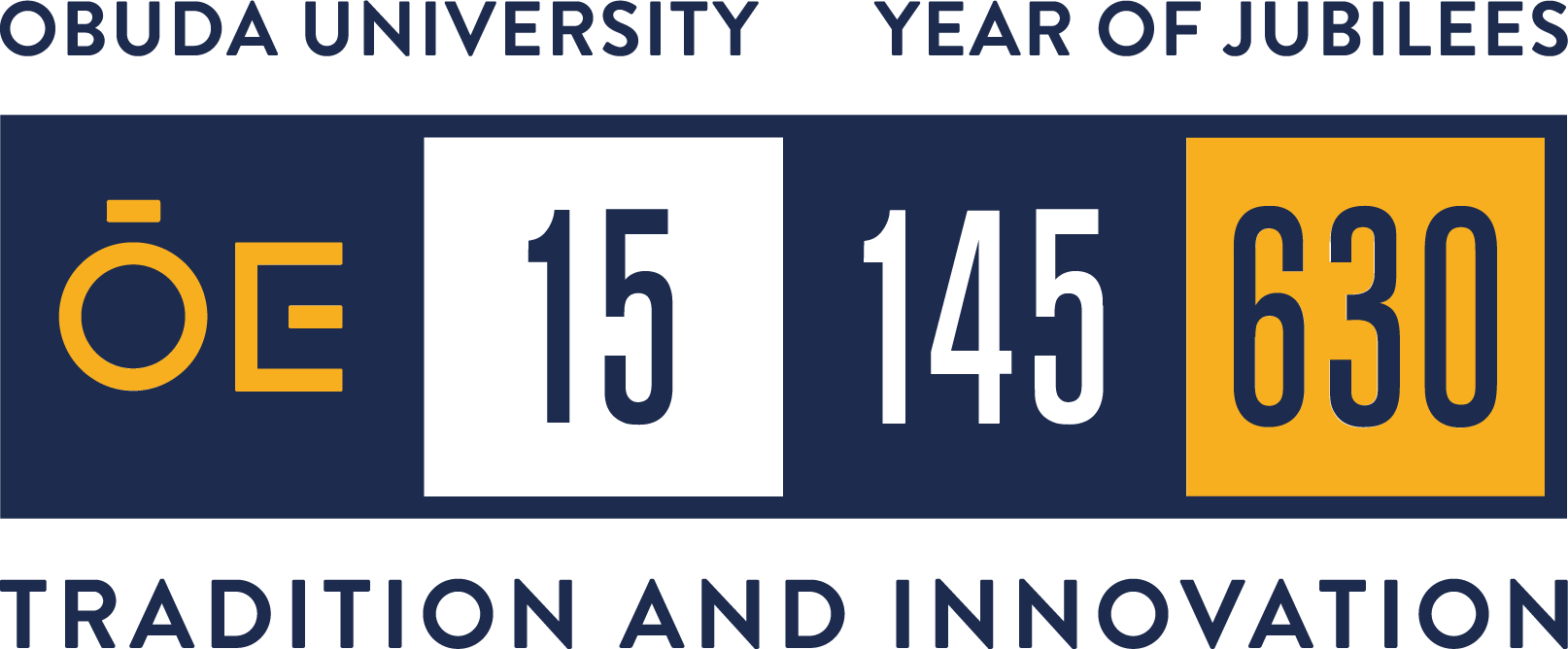 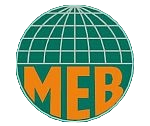 Management, Enterprise and Benchmarking2025. APRIL 04. BUDAPEST
The author(s)
Title of the paper
Author’s name, affiliation, e-mail address
Author’s name, affiliation, e-mail address
Author’s name, affiliation, e-mail address
Author’s name, affiliation, e-mail address
Author’s name, affiliation, e-mail address
INTRODUCTION
INTRODUCTION
THE RESULT(S)
CONCLUSIONS
Text text text text text text text text text text text text text text text text text text text text text text text text text text text text text text text text text text text text text text text text text text text text text text text text text text text text text text text text text text text text text text text text text text text text text text text text text text text text text text text text text text text text text text text text text text text text text text text text text text text text text text text text text text text text text text text text text text text text text text text text text text text text text text text text text text text text text text text text text text text text text text text text text text text text text text text text text text text text text text text text text text text text text text text text text text text text text text text text text text text text text text text text text text text text text text text text text text text text text text text text text text text text text text text text text text text text text text text text text text text text text text text text text text text text text text text text text text text text text text text text text text text text text text text text text text text text text text text text text text text text text text text text text text text text text text text text text text text text text text text text text text text text text text text text text text text text text text text text text text text text text text text text text text text text text text text text text text text text text text text text text text text text text text text text text text text text text text text. text text text text text text text text text text text text text text text text text text text text text.
Text text text text text text text text text text text text text text text text text text text text text text text text text text text text text text text text text text text text text text text text text text text text text text text text text text text text text text text text text text text text text text text text text text text text text text text text text text text text text text text text text text text text text text text text text text text text text text text text text text text text text text text text text text text text text text text text text text text text text text text text text text text text text text text text text text text text text text text text text text text text text text text text text text text text text text text text text text text text text text text text text text text text text text text text text text text text text text text text text text text text text text text text text text text text text text text text text text text text text text text text text text text text text text text text text text text text text text text text text text text text text text text text text text text text text text text text text text text text text text text text text text text text text text text text text text text text text text text text text text text text text text text text text text text text text text text text text text text text text text text text text text text text text text text text text text text text text text text text text text text text text text. 














Figure 1. The titel of the graph or diagramm
Source:

Text text text text text text text text text text text text text text text text text text text text text text text text text text text text text text text text text text text text text text text text text text text text text text text text text text text text text text text text text text text text text text text text text text text text text text text text text text text text text text text text text text text text text text text text text text text text text text text text text text text text text text text text text text text text text text text text text text text text text text text text text text text text text text text text text text text text text text text text text text text text text text text text text text text text text text text text text text text text text text text text text text text text text text text text text text
Text text text text text text text text text text text text text text text text text text text text text text text text text text text text text text text text text text text text text text text text text text text text text text text text text text text text text text text text text text text text text text text text text text text text text text text text text text text text text text text text text text text text text text text text text text text text text text text text text text text text text text text text text text text text text text text text text text text text text text text text text text text text text text text text text text text text text text text text text text text text text text text text text text text text text text text text text text text text text text text text text text text text text text text text text text text text text text text text text text text text text text text text text text text text text text text text text text text text text text text text text text text text text text text text text text text text text text text text text text text text text text text text text text text text text text text text text text text text text text text text text text text text text text text text text text text text text text text text text text text text text text text text text text text text text text text text text text text text text text text text text text text text text text text text text text text text text text text text text text text text text text.
METHOD(s)
METHOD(s)
Text text text text text text text text text text text text text text text text text text text text text text text text text text text text text text text text text text text text text text text text text text text text text text text text text text text text text text text text text text text text text text text text text text text text text text text text text text text text text text text text text text text text text text text text text text text text text text text text text text text text text text text text text text text text text text text text text text text text text text text text text text text text text text text text text text text text text text text text text text text text text text text text text text text text text text text text text text text text text text text text text text text text text text text text text text text text text text text text text text text text text text text text text text text text text text text text text text text text text text text text text text text text text text text text text text text text text text text text text text text text text text text text text text text text text text text text text text text text text text text text text text text text text text text text text text text text text text text text text text text text text text text text text text text text text text text text text text text text text text text text text text text text text text text text text text text text text text text text text text text text text text Text text text text text text text text text text text text text text text text text text text text text text text text text text text text text text text text text text text text text text text text text text text text text text text text text text text text text text text text text text text text text text text text text text text text text text text text text text text text text text text text text text text text text text text text text text text text text text text text text text.
Maximum of seven refererences from the scientific paper
Maximum of seven refererences from the scientific paper
Doern, R., Williams, N., & Vorley, T. (2019). Special issue on entrepreneurship and crises: Business as usual? An introduction and review of the literature. Entrepreneurship and Regional Development, 31, 400–412.
Aukena, H.E, Ardakanib, M.F, Carraherc, S. & Avorganid, R.K. (2021). Innovation among entrepreneurial SMEs during the COVID-19 crisis in Iran. Small Business International Review ISSN: 2531-0046 SECTION: Research Articles VOl. 5. Issue 2. DOI: https://doi.org/10.26784/sbir.v5i2.395
Lim, D., Morse, E.A & Yu, N (2020). The impact of the global crisis on the growth of SMEs: A resource system perspective. International Small Business Journal: Researching Entrepreneurship. Vol. 38. Issue 6. pp. 492-503. https://doi.org/10.1177/0266242620950159
McKibbin, W. & Fernando, R. (2020). The economic impact of COVID-19. Economics in the Time of, COVID-19, (2020)
Latham, S. (2009). Contrasting strategic response to economic recession in start-up versus established software firms. Journal of Small Business Management, 47(2), 180–201. https://doi.org/10.1111/j.1540-627X.2009.00267.x
Kahveci, E. (2021). Surviving COVID-19 and beyond: a conceptual framework for SMEs in crisis. Business: Theory and Practice, 22(1), 167-179. https://doi.org/10.3846/btp.2021.13020
Kameldeep, S. (2021). Impact of Covid-19 on SMEs Globally. SHS Web of Conferences 129, 01012 (2021) Volume 129. 2021. https://doi.org/10.1051/shsconf/202112901012
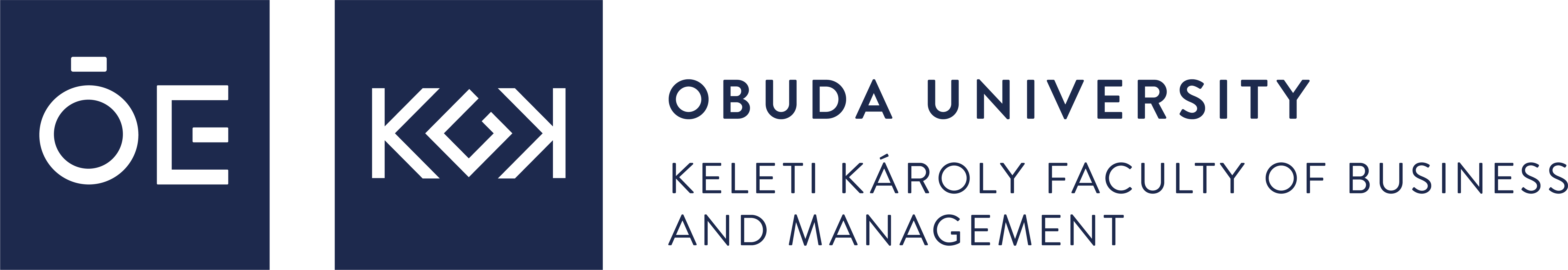 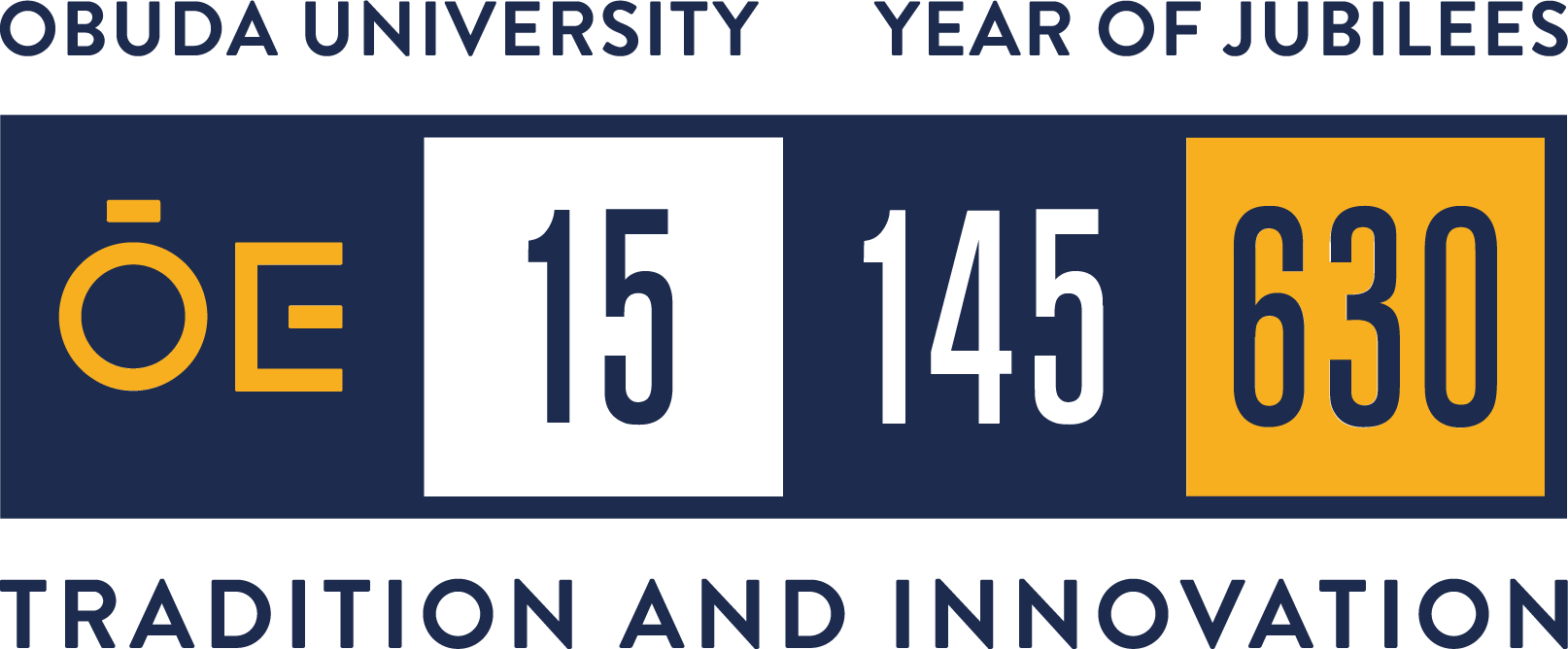 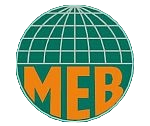 Management, Enterprise and Benchmarking2025. APRIL 04. BUDAPEST
Management, Enterprise and Benchmarking2025. APRIL 04. BUDAPEST